Our staff  and a team of students visited the THE RIGHT MILLETS MELA organized by Department of Food Safety, Tamil Nadu at Trichy on 05-01-2023.
Our staff  and a team of students visited the THE RIGHT MILLETS MELA organized by Department of Food Safety, Tamil Nadu at Trichy on 05-01-2023. They explain  about the foods displayed in a stall to the District Collector Mr. Pradeep Kumar, IAS. Our students were also involved in service of snacks to the government officials during this event.
OUR STAFF  AND A TEAM OF STUDENTS VISITED THE RIGHT MILLETS MELA ORGANIZED BY DEPARTMENT OF FOOD SAFETY, TAMIL NADU AT   TRICHY ON 05-01-2023.
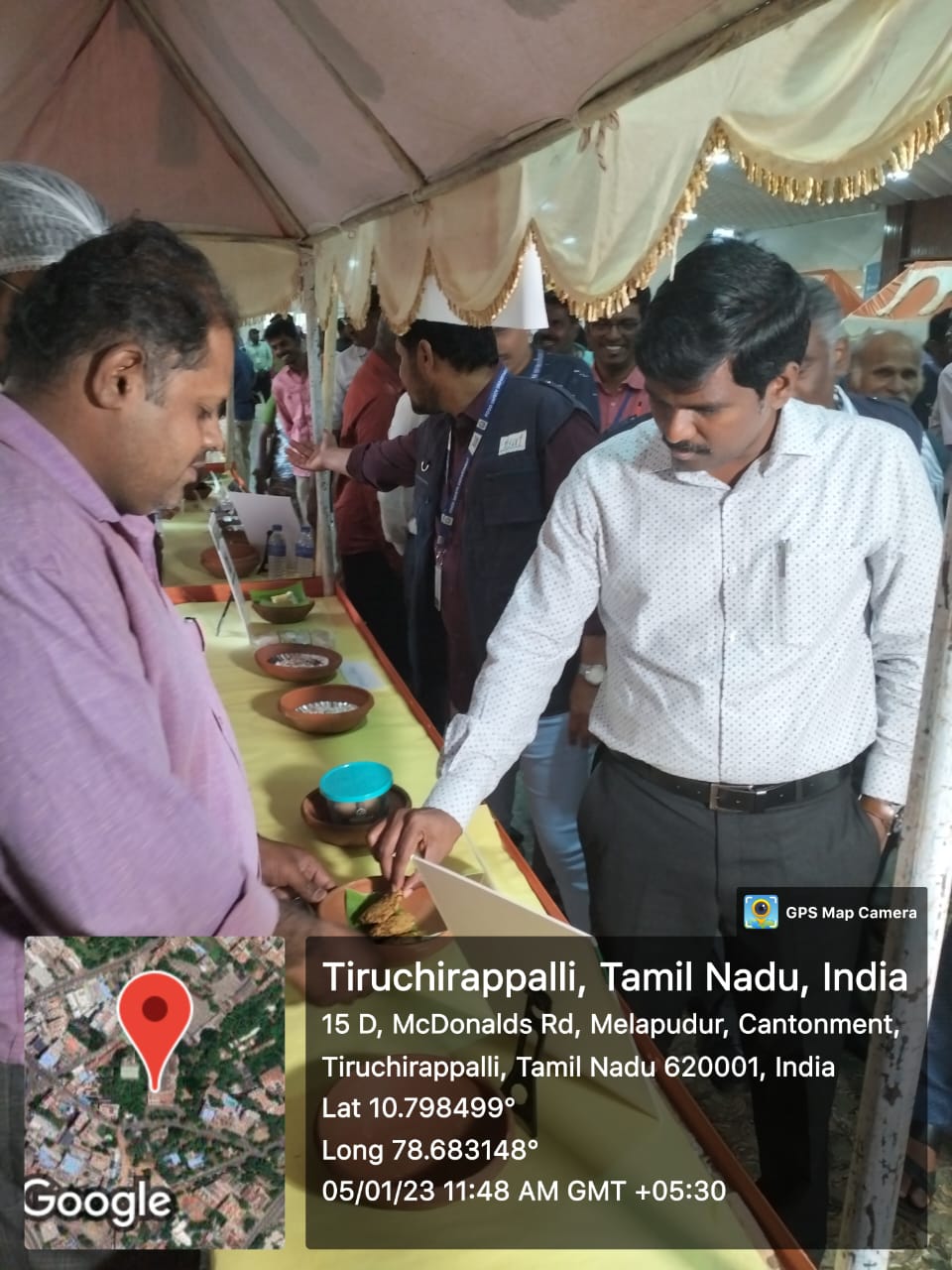 Our Students explain  about the foods displayed in a stall to the District Collector Mr. Pradeep Kumar, IAS. Our students were also involved in service of snacks to the government officials during this event.
Our students were also involved in service of snacks to the government officials during this event.
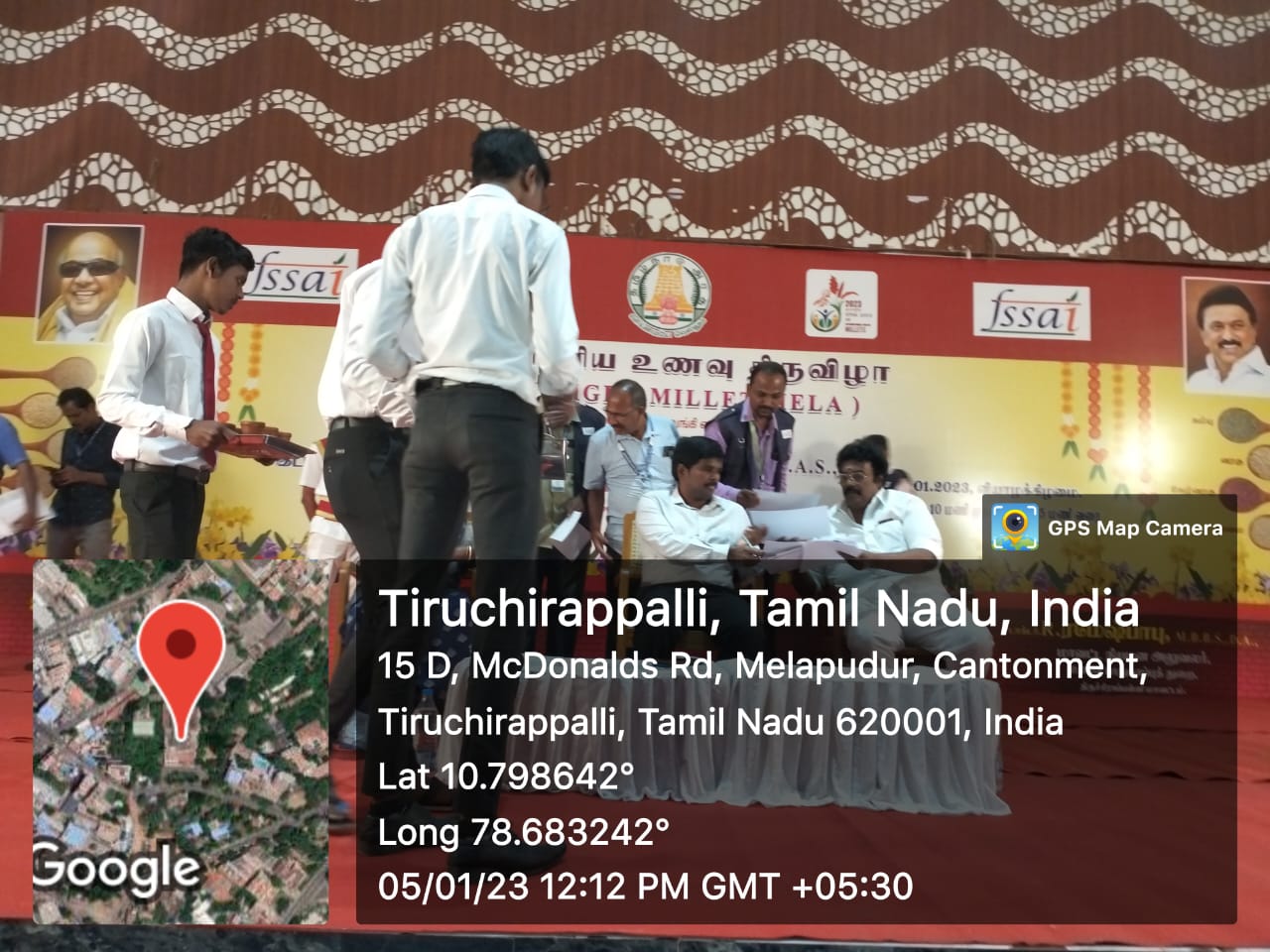